What’s Next – Graduate School?
Sylvia D. Cordero
Career Development Specialist
The Office of Career Exploration and Success
OBJECTIVES
Objective #1 —Considering graduate school
Objective #2 — Is graduate school for you? 
Objective #3 — Evaluate a program – What to look for? 
Objective #4 — What do you need for the application 
Objective #5 – Resources
CONSIDERING GRADUATE SCHOOL
IS GRADUATE SCHOOL FOR YOU?
Why are you considering graduate school? 
What are your career goals? 
Which graduate program is the most suited for your career goals? 
Are you aware of any academic challenges? 
Do you have the financial resources to complete your degree?
Is your career passion reflected in your academic background and experience?
WRONG REASONS TO CHOOSE GRADUATE SCHOOL
There is a tight economy and graduate school is a good way to avoid the job search.
The link between an undergraduate major and career is not well define. 
Uncertain about obtaining a job with the undergraduate major.
There is a ‘hot’ career industry and you want to be one of the first ones to apply to a relevant graduate program.
Graduate School is not designed to explore or ‘try things out’ in the same way as an undergraduate degree. 
Graduate school is a significant investment in time and money, so you want to make sure you are serious about embarking on the journey.
THINGS TO CONSIDER
THE APPLICATION
COMPONENTS OF THE GRADUATE APPLICATION
Transcripts  
Grade Point Average (GPA)
Standardized test scores (e.g., GRE, MAT, GMAT, LSAT, MCAT, TOEFL or IELTS (international students))
Letters of recommendation 
Research experience
Work experience, internships, service-learning, etc.
Resume/Curriculum Vitae (CV)
Personal Statement/Statement of Purpose
Curricular activities
THE APPLICATION
WHAT YOU NEED TO KNOW & ASK
When are the application deadlines?

When should I take the entrance exam?

Do I need to have tax information available to apply for financial aid?

Which loan providers are available to me?

What need-based and merit-based funding opportunities are available?
Resources
WHERE TO LOOK?
Studying for entrance test and searching programs – Handshake > Career Center > Resources > Testing & Education Reference Center
Peterson’s Guide -  https://www.petersons.com
Searching graduate programs – www.gradschool.com
Ranking Graduate programs – www.usnews.com
Centralized application for public health programs - https://sophas.org/
Centralized application for law school programs - https://www.lsac.org
Applying to medical school with AMCAS - https://students-residents.aamc.org
PERSONAL STATEMENT/STATEMENT OF PURPOSE
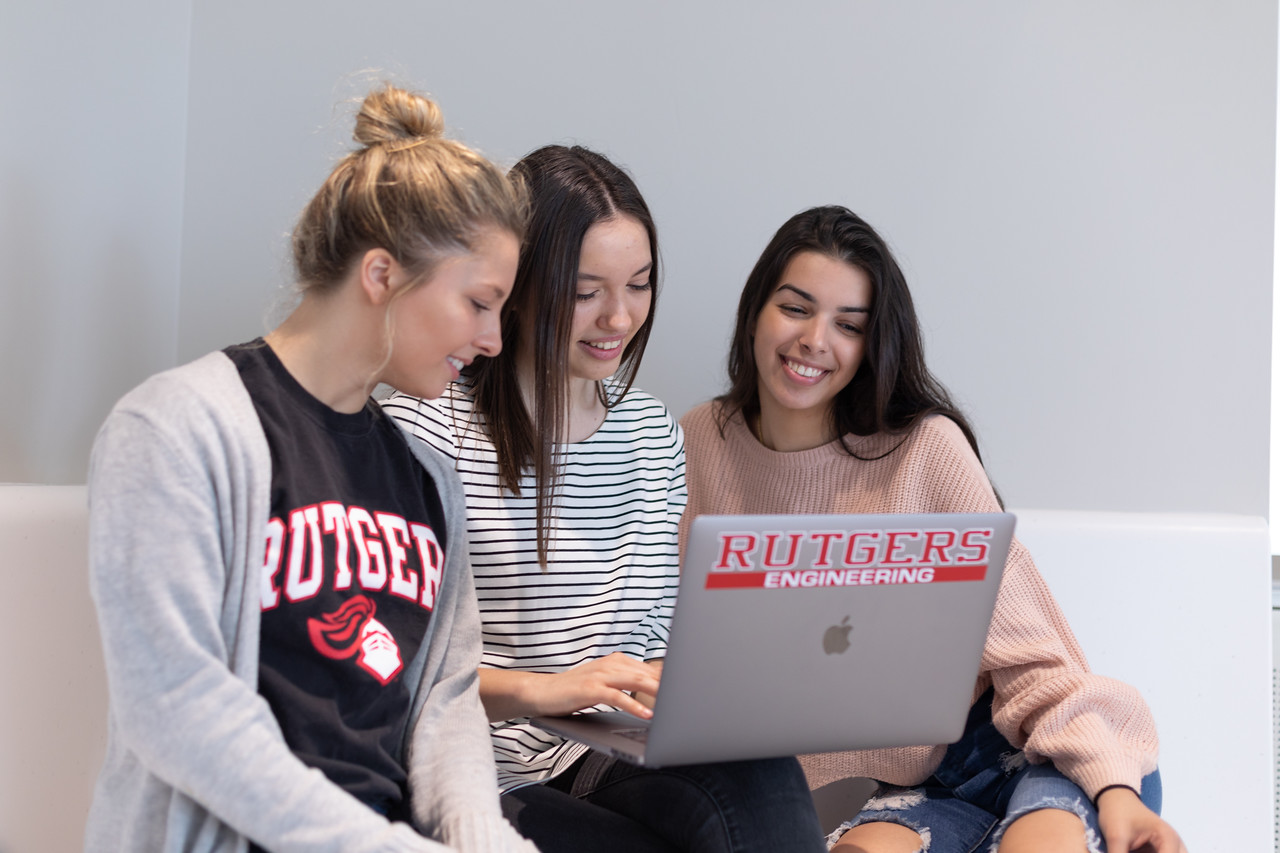 Be genuine 
Focus on accomplishments
Don’t be cliché or generic
Use specific examples
Write your story –  (sad or happy) what or whom had influenced you and what are your experiences?
What are your personal motivations to pursue your studies in this field? 
For more information visit: careers.Rutgers.edu > Pursue your Goals > Consider Graduate School